Pink Shirt Day 2024
Präsentation von Ronja & Paula Klasse 9a
Gliederung
Infos über Pink Shirt Day
Projekte
Sponsoren
Der Pink Shirt Day ist eine jährliche Veranstaltung gegen Mobbing, die in Kanada und Neuseeland stattfindet.
Die Teilnehmer tragen rosa Hemden und besuchen informative Veranstaltungen, um das Bewusstsein für Mobbing zu schärfen, insbesondere in Schulen.
Der Pink Shirt Day wurde 2007 in Kanada ins Leben gerufen, wo er jedes Jahr am letzten Mittwoch im Februar stattfindet. 
Er kam 2009 in Neuseeland an und wird jährlich am dritten Freitag im Mai begangen.
Infos über Pink Shirt Day
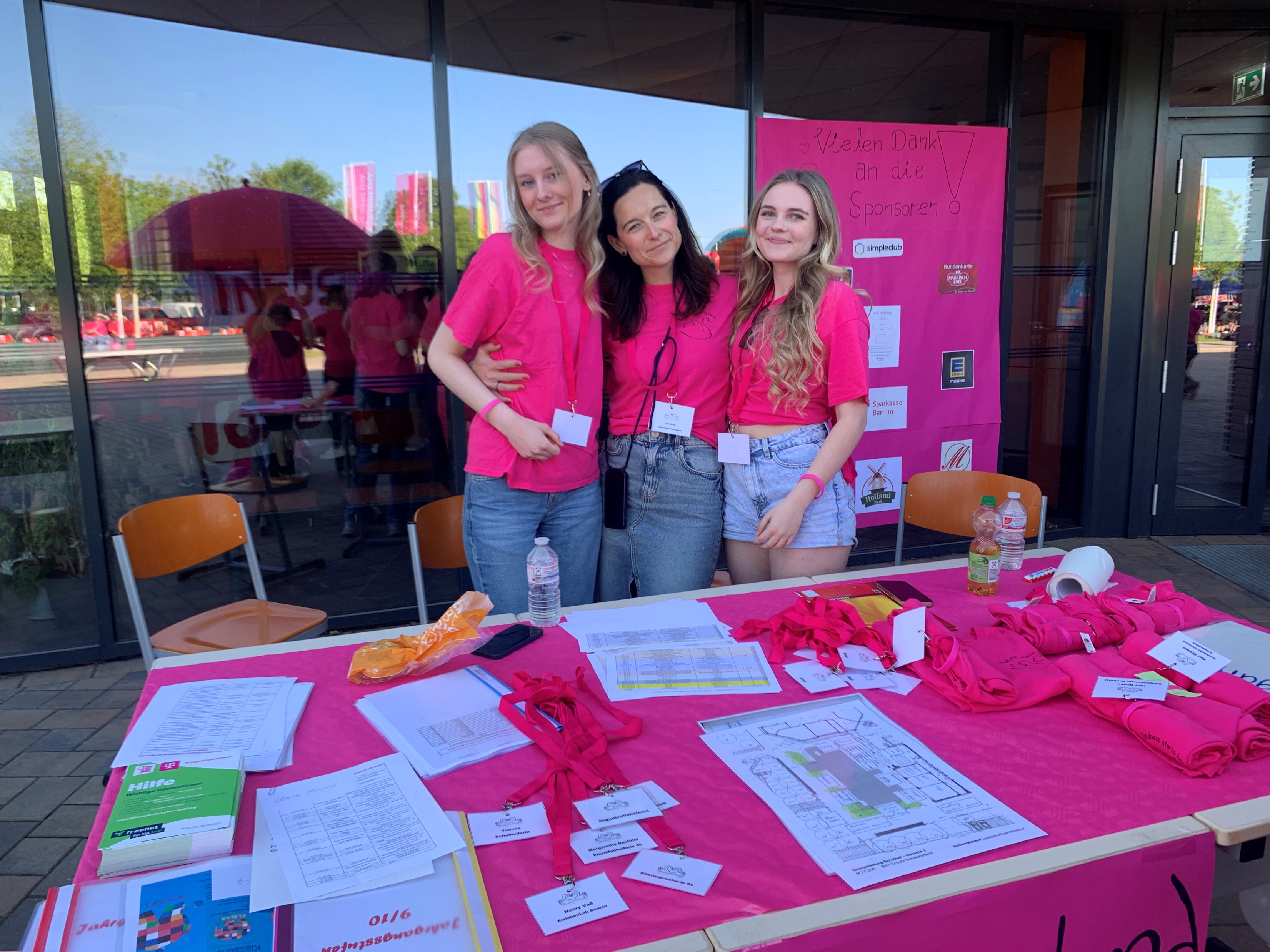 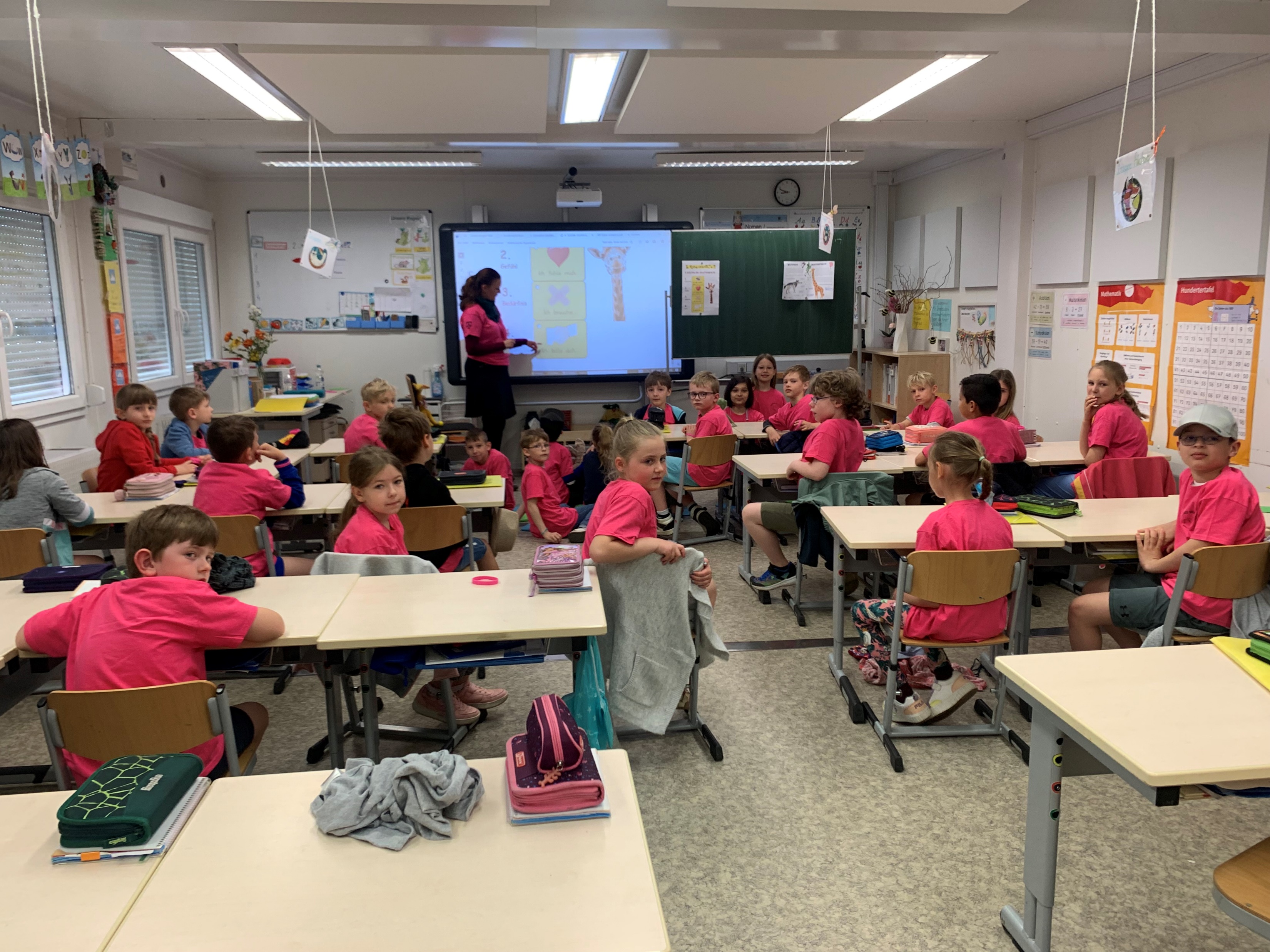 Projekte
Freundschaftsarmbänder 
Spinnennetz
Selbstverteidigung
 Tandem-Anti Stress Bälle selber machen
Stoffbeutel nähen 
Film zur Gewaltprävention
Beauty – Workshop
Aquarellzeichnungen 
Häkeln
Gemeinsam gegen Mobbing – Wir malen auf dem Schulhof
Hilfe ich krieg ne Krise! 

Feuerwehr
T – Shirt selber machen
Der Wunschbaum
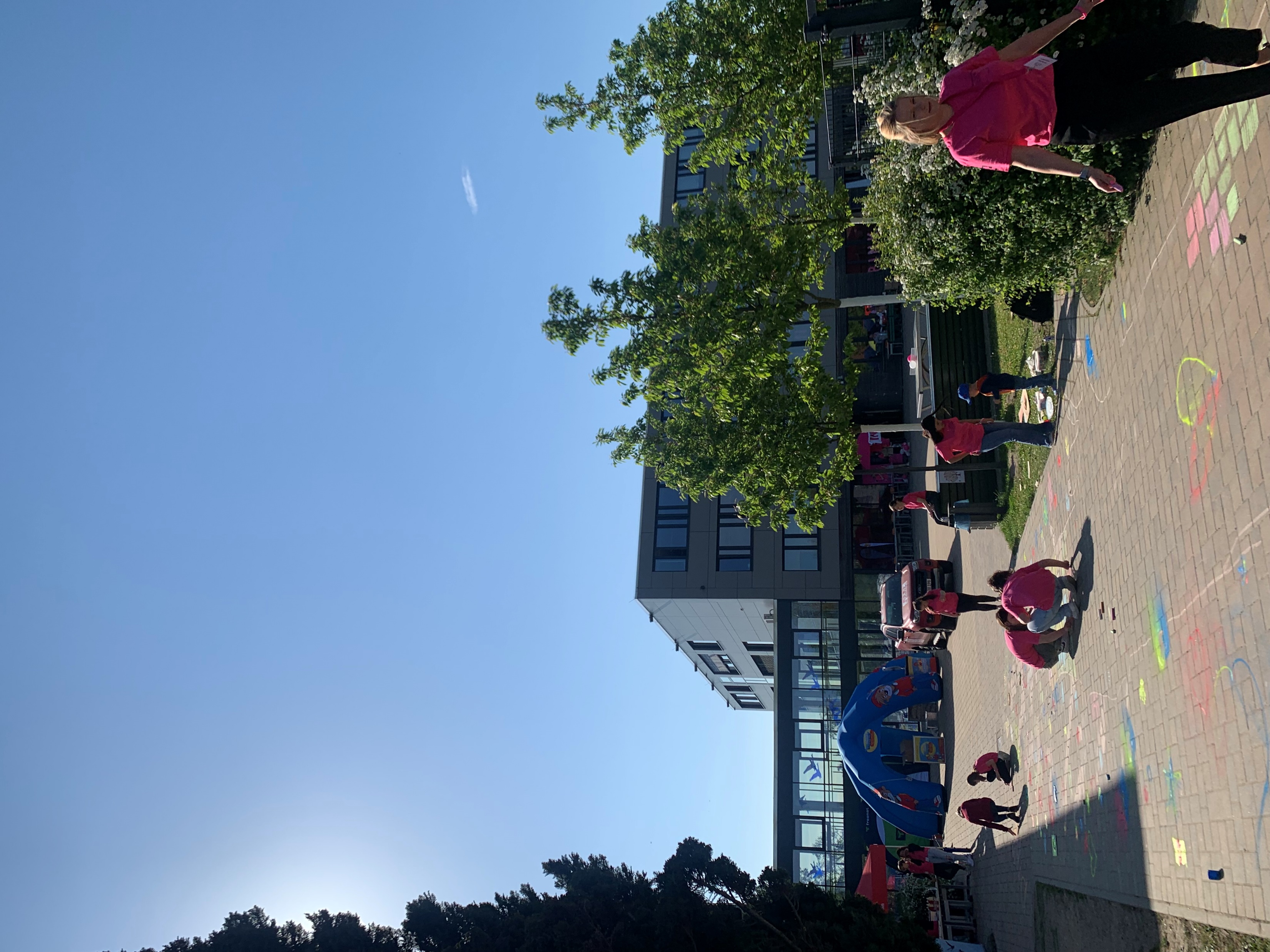 Sponsoren
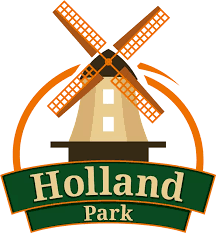 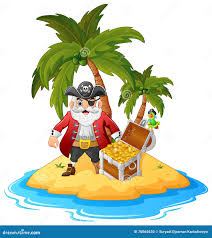 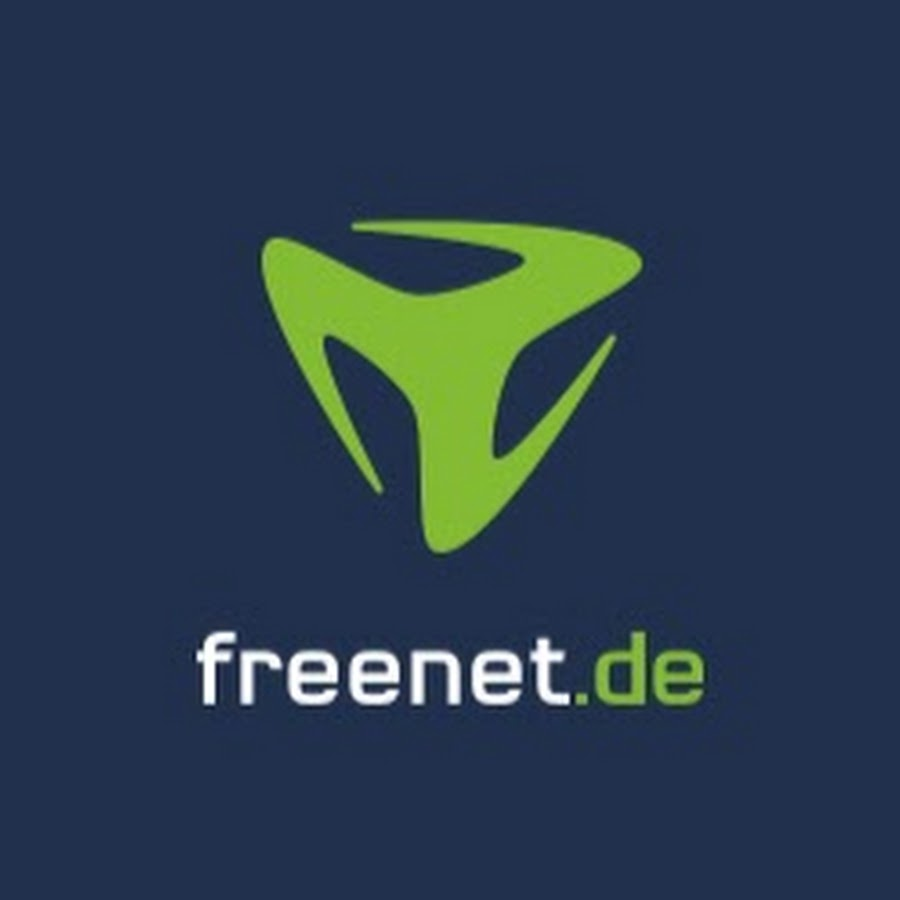 Freenet
Sparkasse
Förderverein
Telekom
Edeka Maske
Märkisch Edel
Holland Park
Schatzinsel
Simpleclub
Cafe Madlen
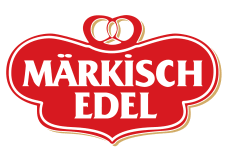 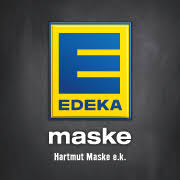 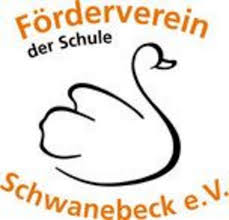 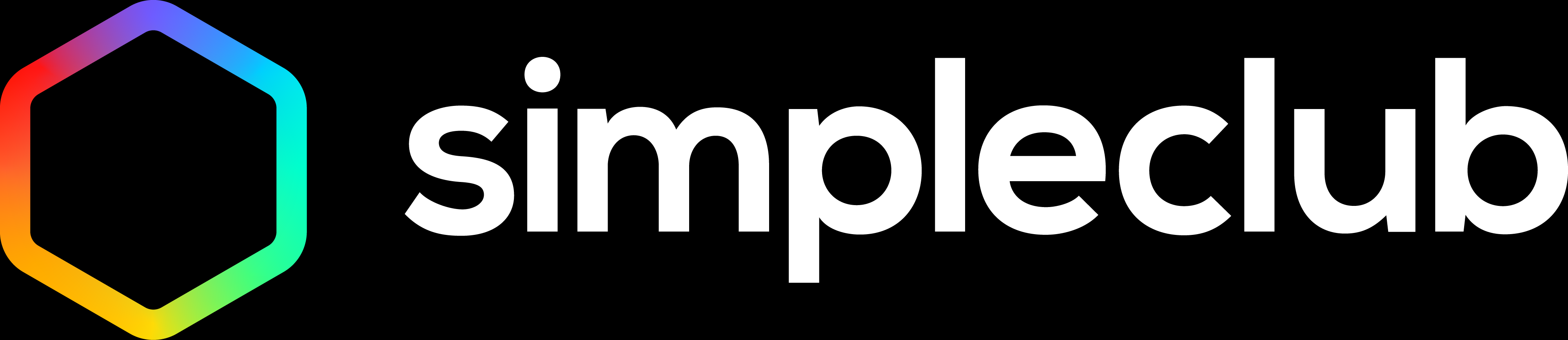 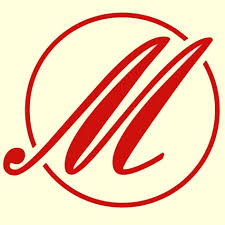 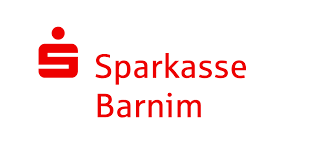